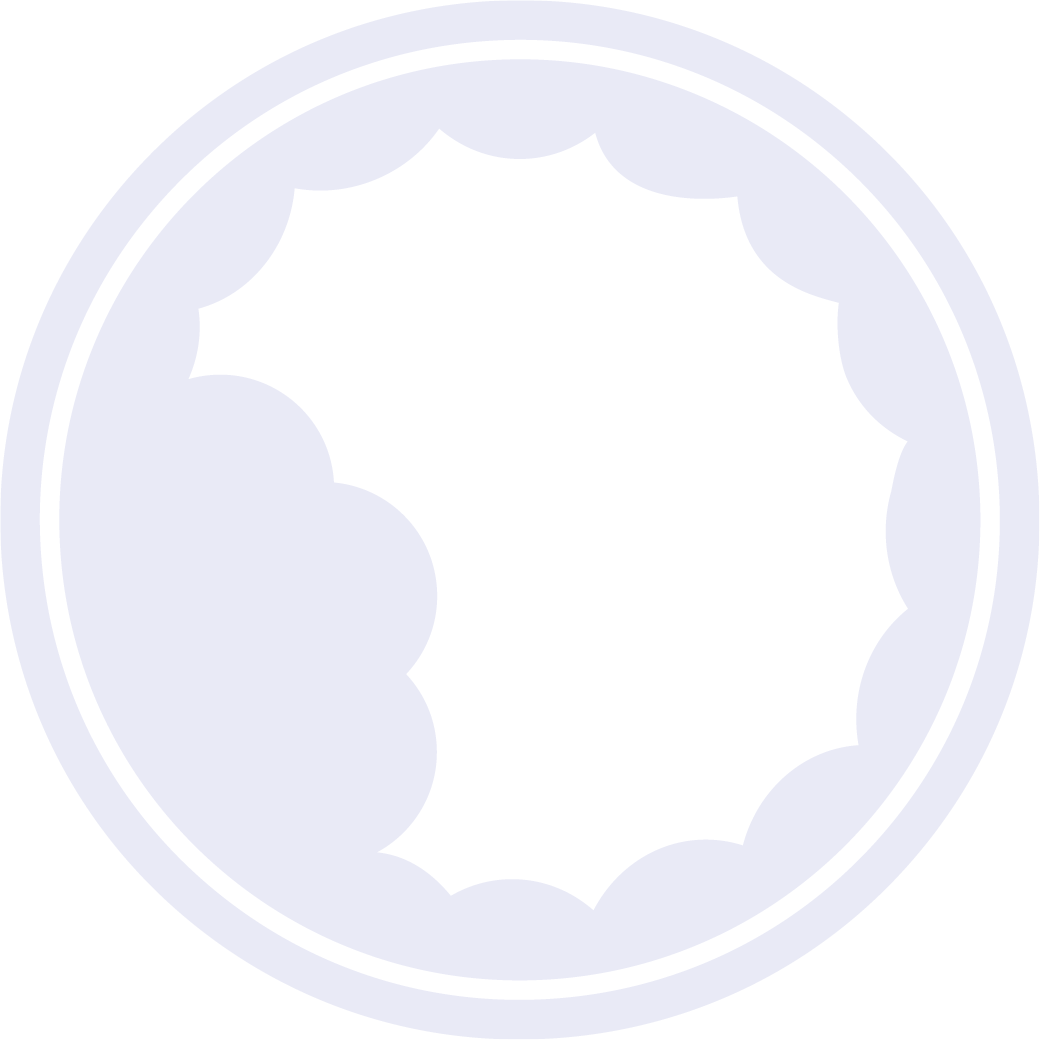 pHi
Influenced by pHe
Maintains intracellular homeostasis 
Regulates protein conformation, glycolysis, enzymatic activity, cell division, differentiation, membrane transport, cell communication, cytoskeleton elements and microtubule dynamics
pHe
Minimizes stress to embryos through its influence on pHi
A range of 7.2-7.4 is usually aimed for